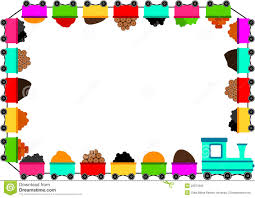 TRƯỜNG MẦM NON HOA HỒNG 
MÔN: LQVT
CHỦ ĐIỂM: 
NƯỚC VÀ HIỆN TƯỢNG TỰ NHIÊN
GV: NGUYỄN THỊ TUYẾT
Hoạt động 1: Ổn định tổ chức
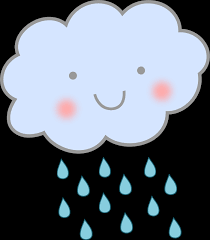 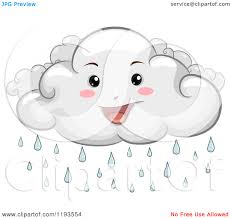 Hoạt động 1:
Gợi nhớ số 9
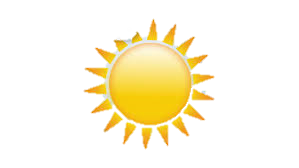 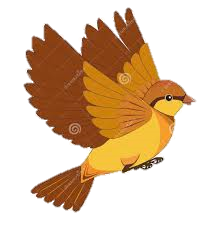 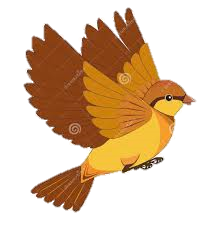 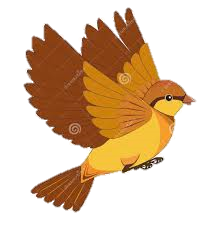 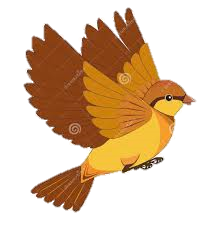 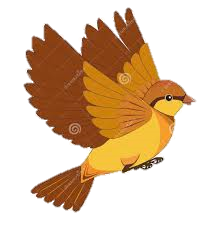 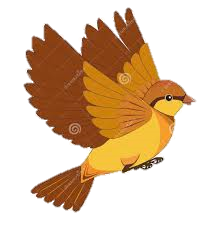 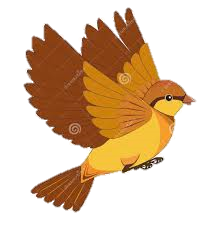 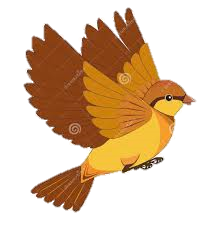 9
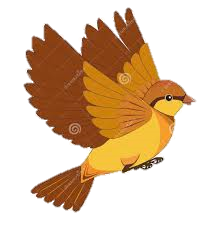 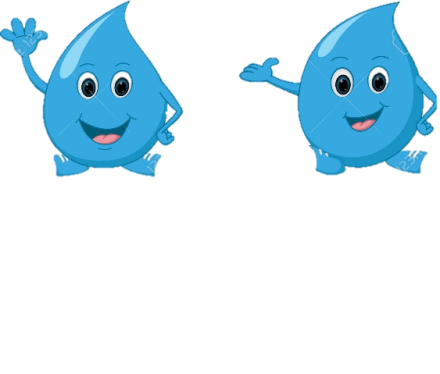 7
9
8
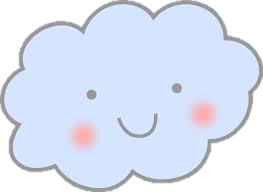 9
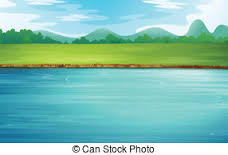 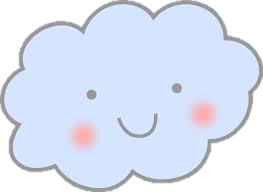 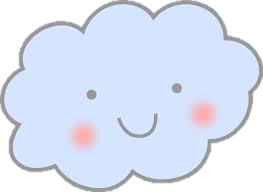 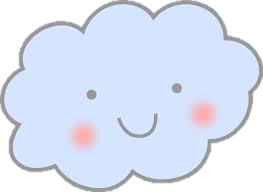 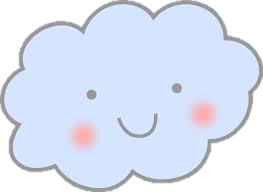 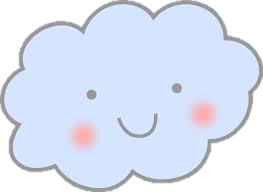 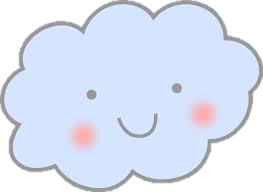 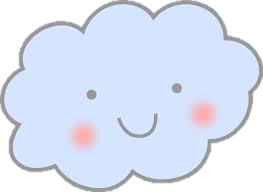 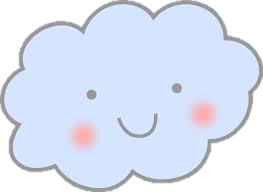 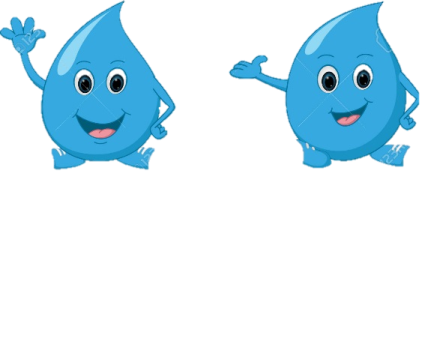 5
3
4
6
1
2
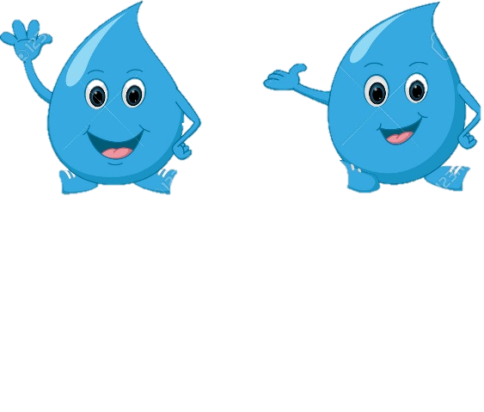 HOẠT ĐỘNG 2
TẠO NHÓM, ĐẾM, NHẬN BIẾT NHÓM CÓ 10 ĐỐI TƯỢNG, SỐ 10.
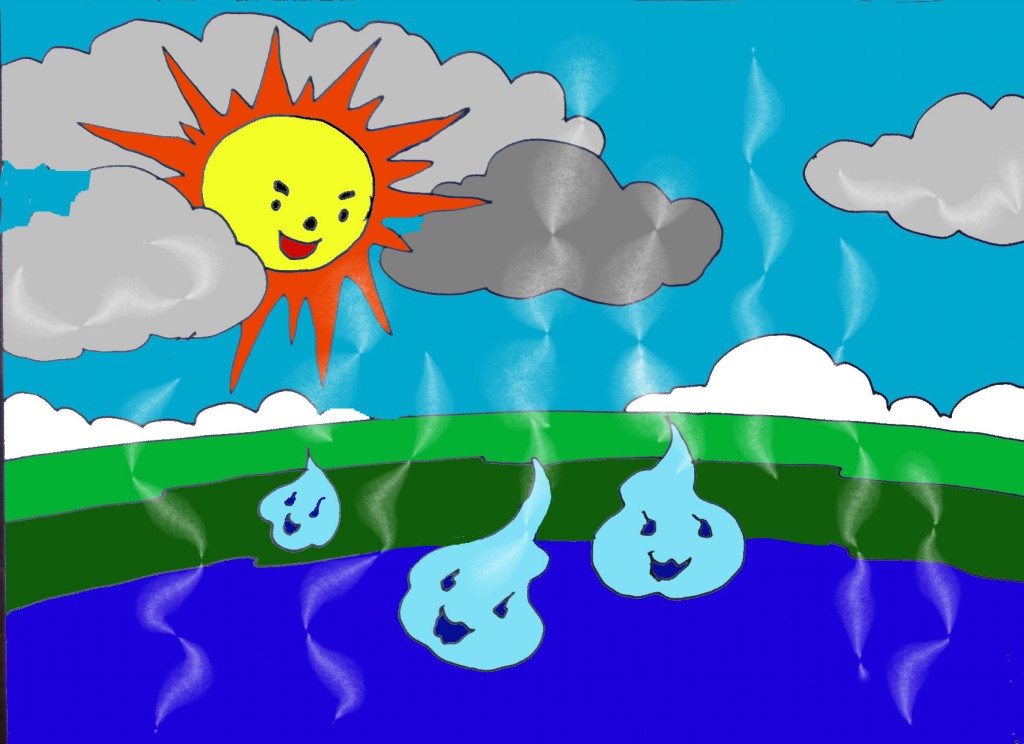 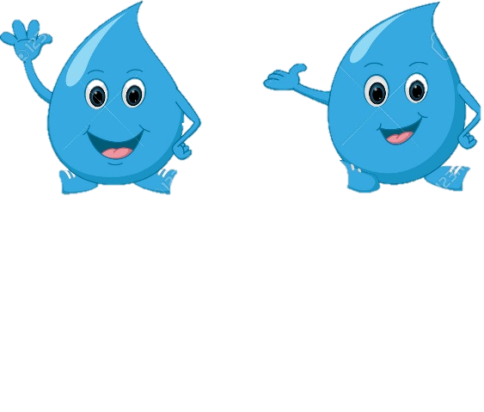 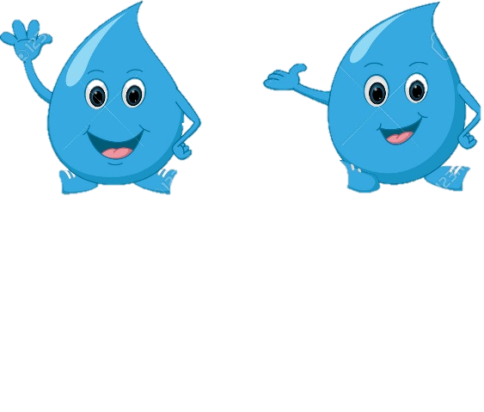 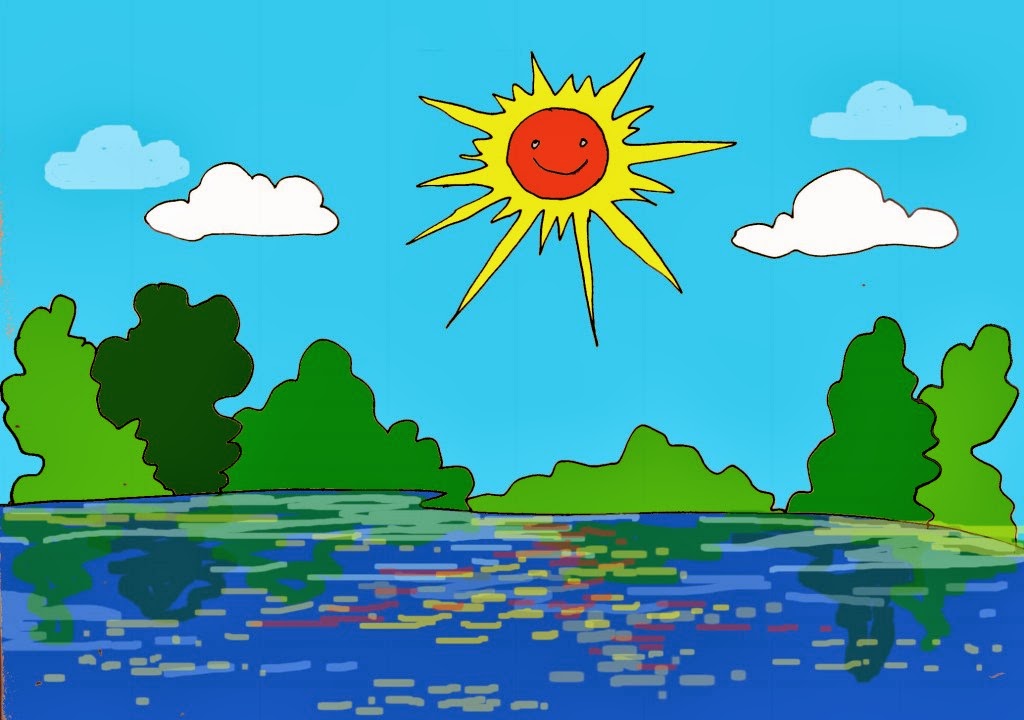 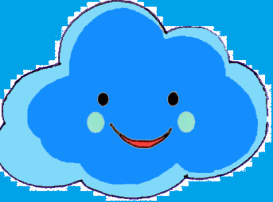 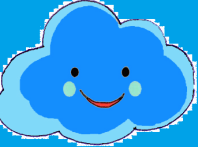 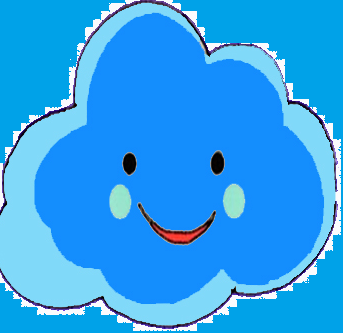 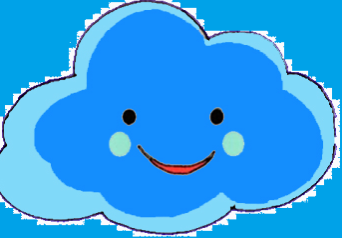 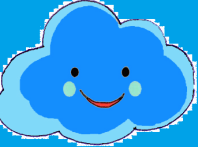 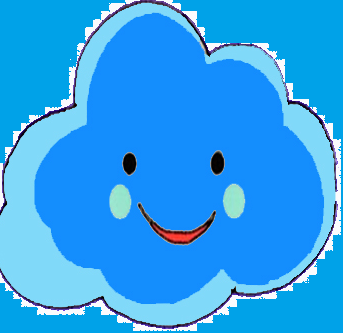 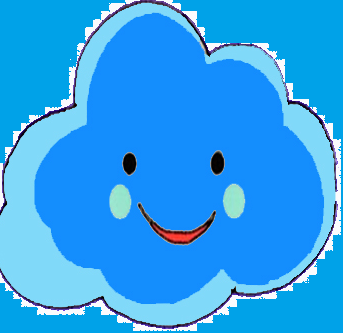 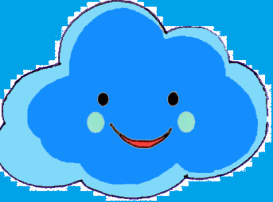 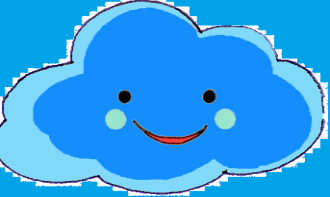 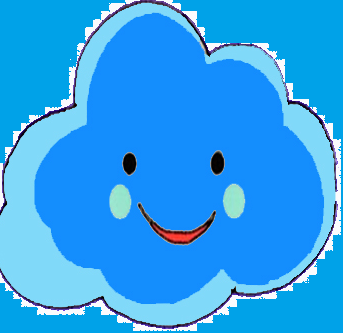 Tạo nhóm, đếm, nhận biết số lượng 10, chữ số 10
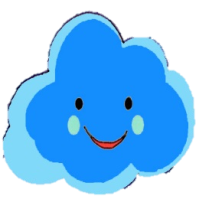 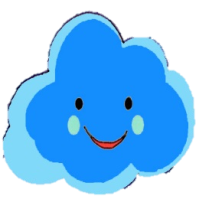 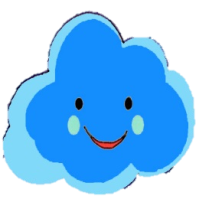 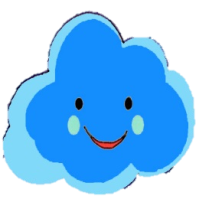 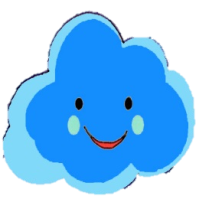 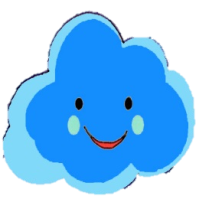 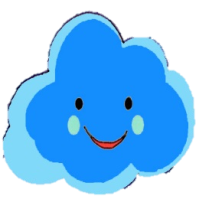 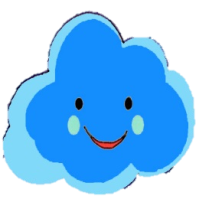 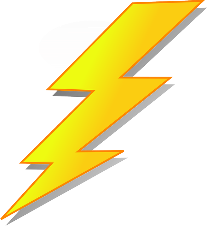 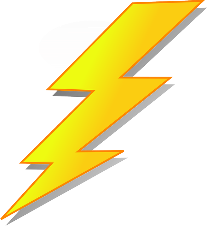 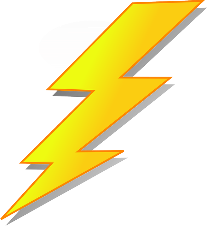 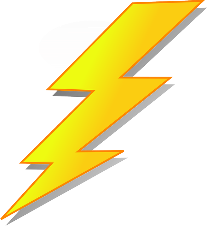 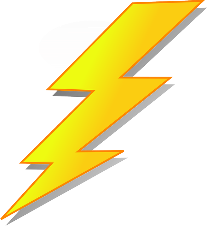 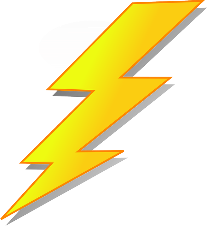 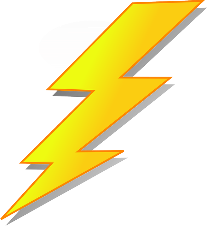 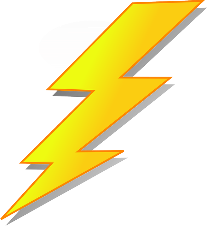 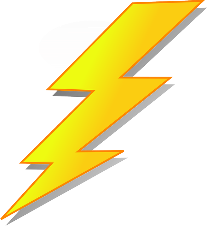 10
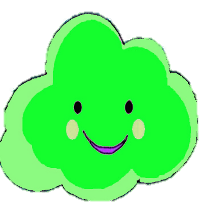 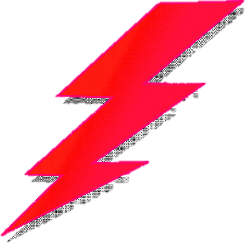 Nhận biết số 10
10
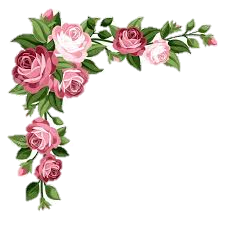 0
1
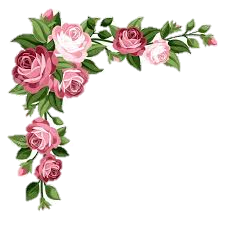 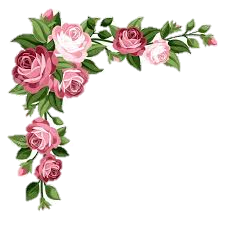 10
10
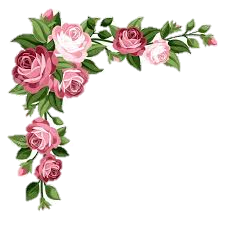 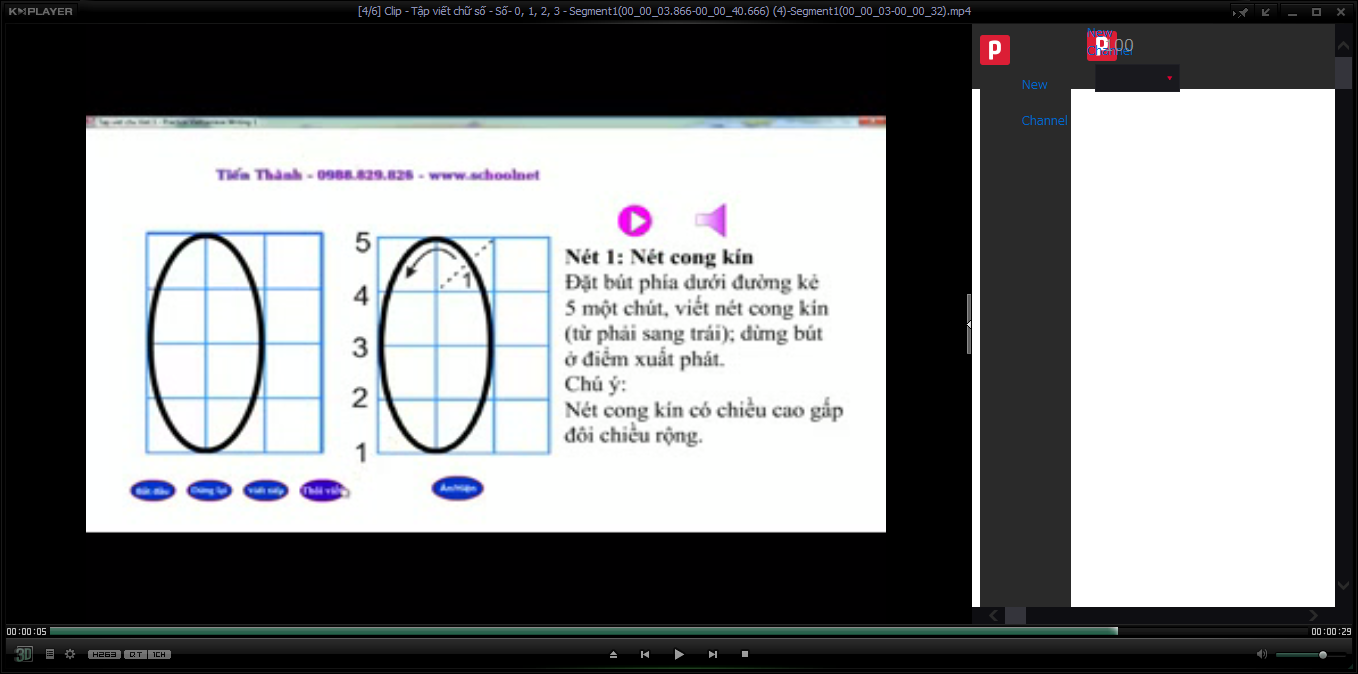 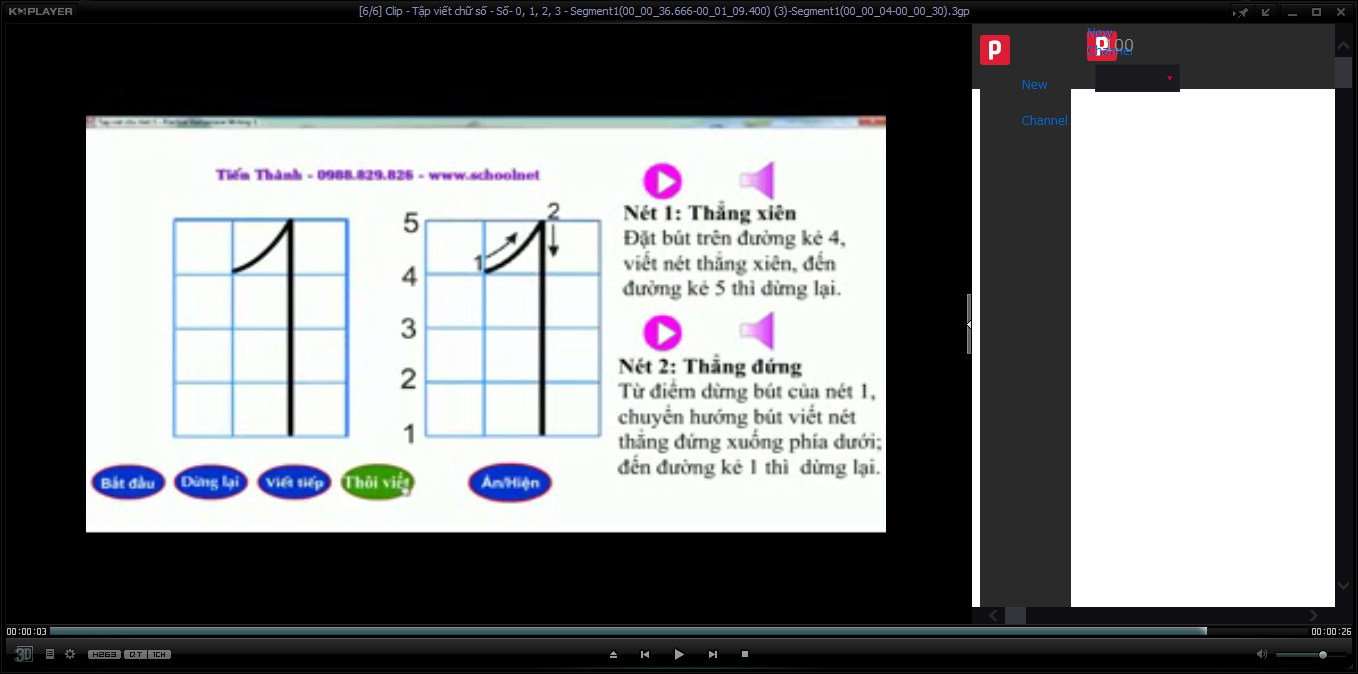 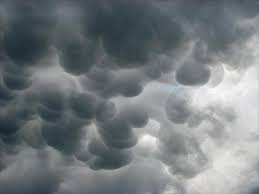 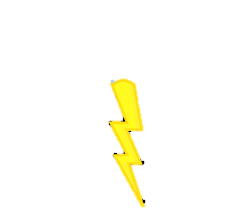 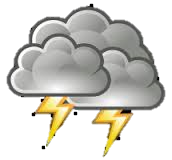 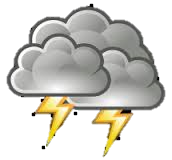 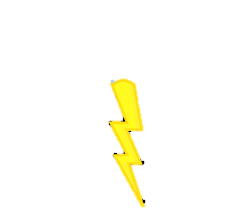 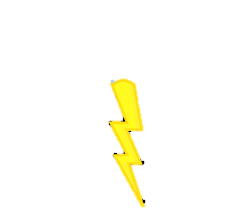 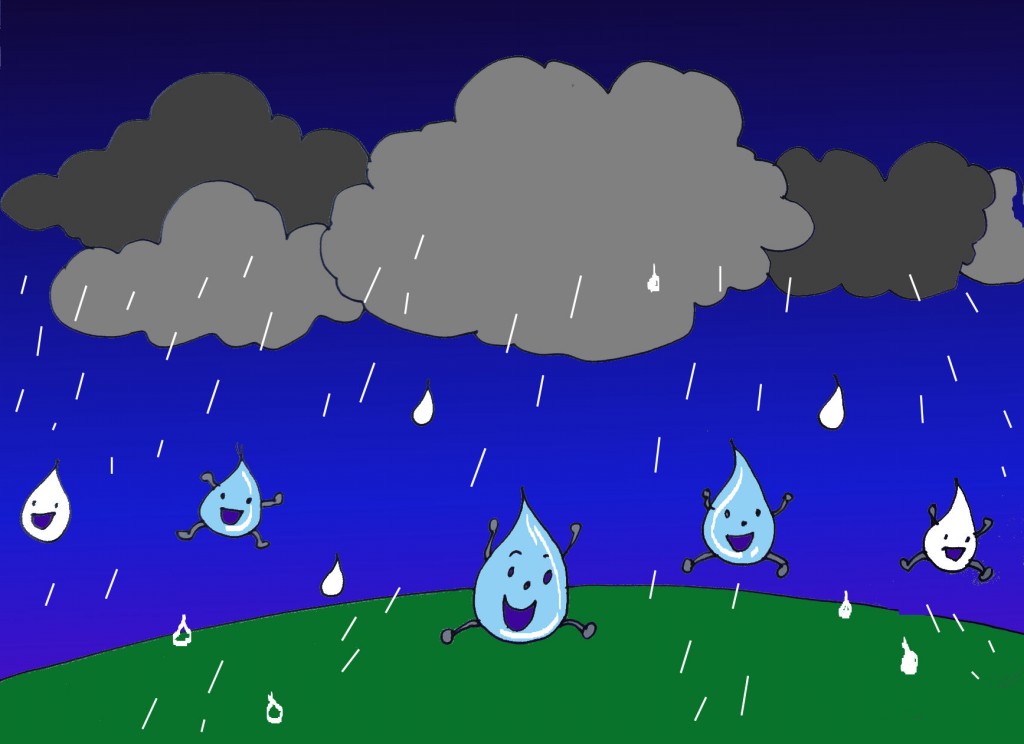 1
2
4
10
3
5
6
7
8
9
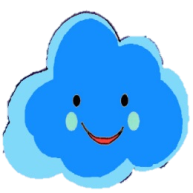 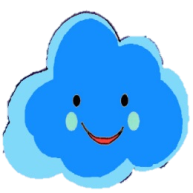 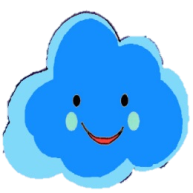 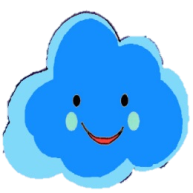 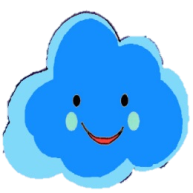 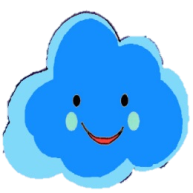 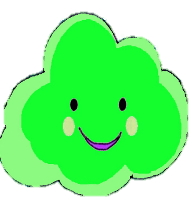 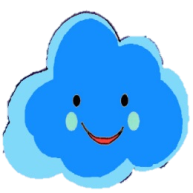 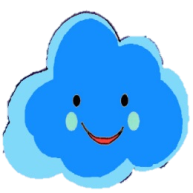 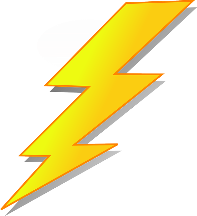 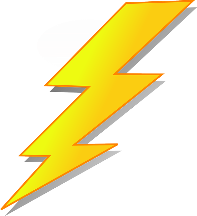 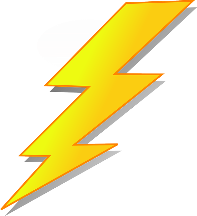 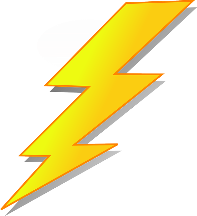 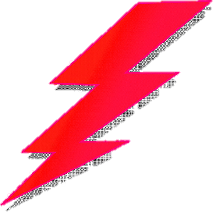 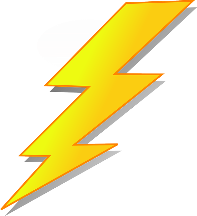 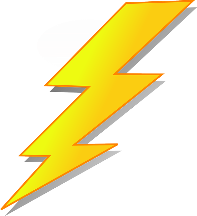 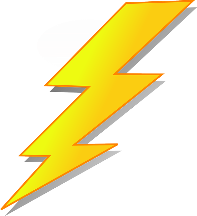 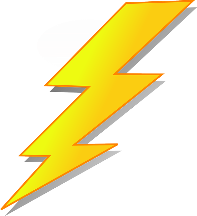 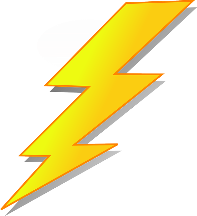 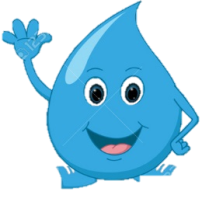 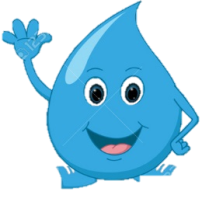 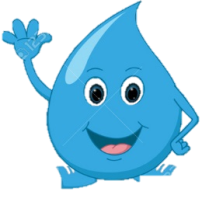 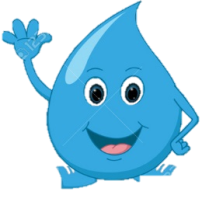 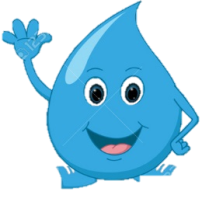 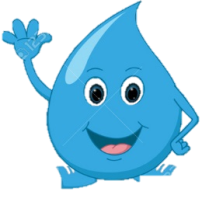 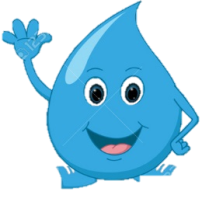 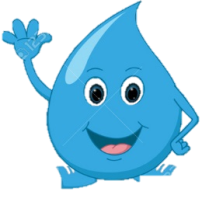 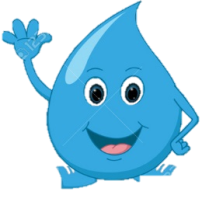 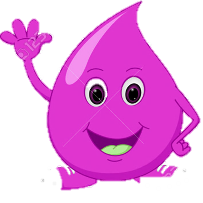 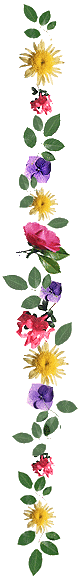 TRÒ CHƠI
AI THÔNG MINH HƠN?
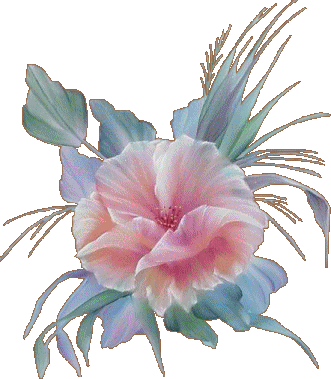 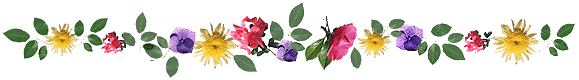 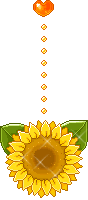 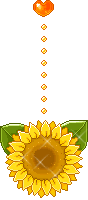 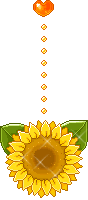 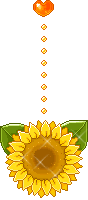 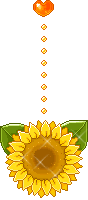 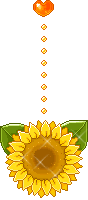 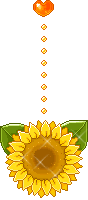 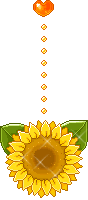 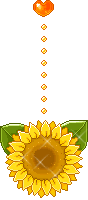 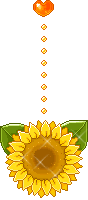 9
10
8
10
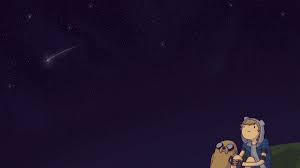 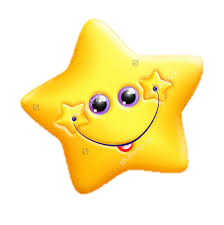 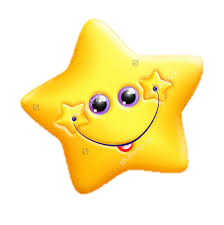 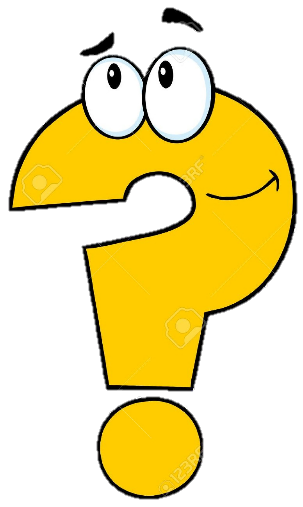 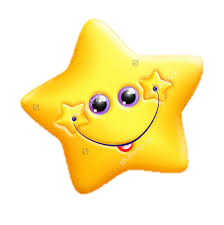 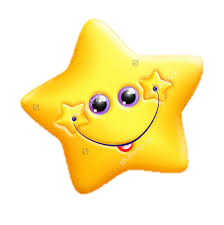 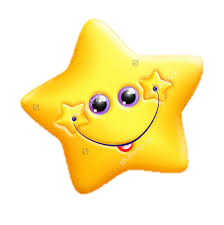 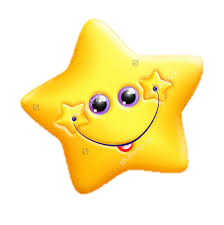 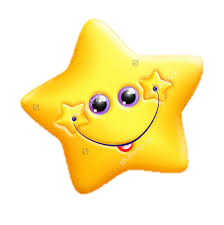 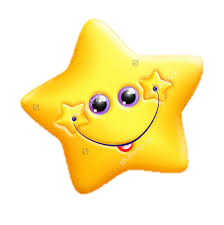 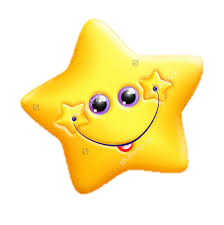 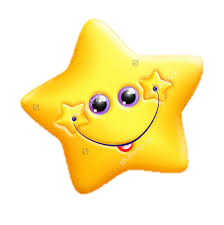 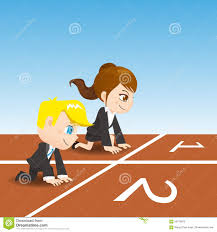 Trò chơi: Bé thi tài
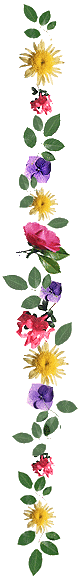 Chúc các cô luôn vui vẻ
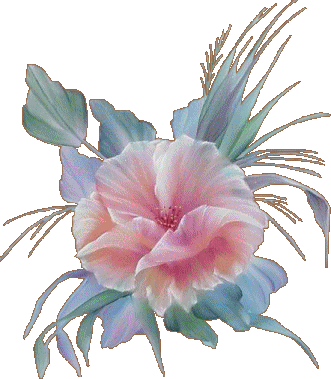 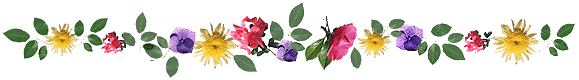